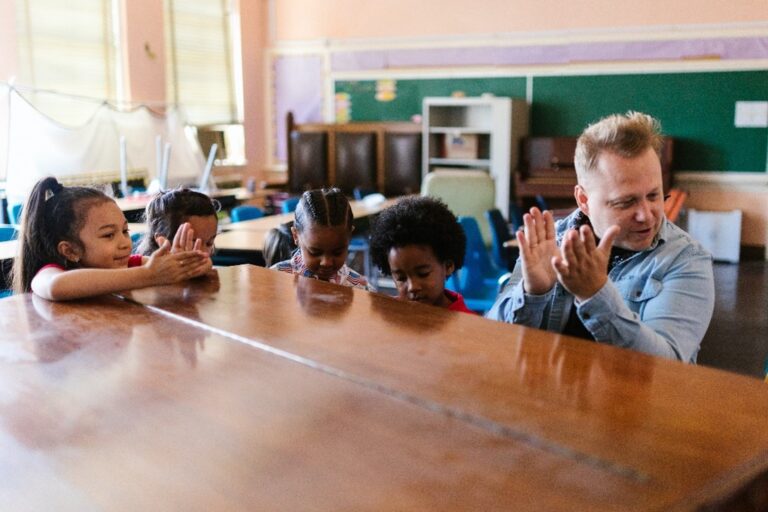 Corso di formazione: Sopravvivere al digitale
Modulo 3 -Musica per creare un collegamento sociale
www.survivingdigital.eu
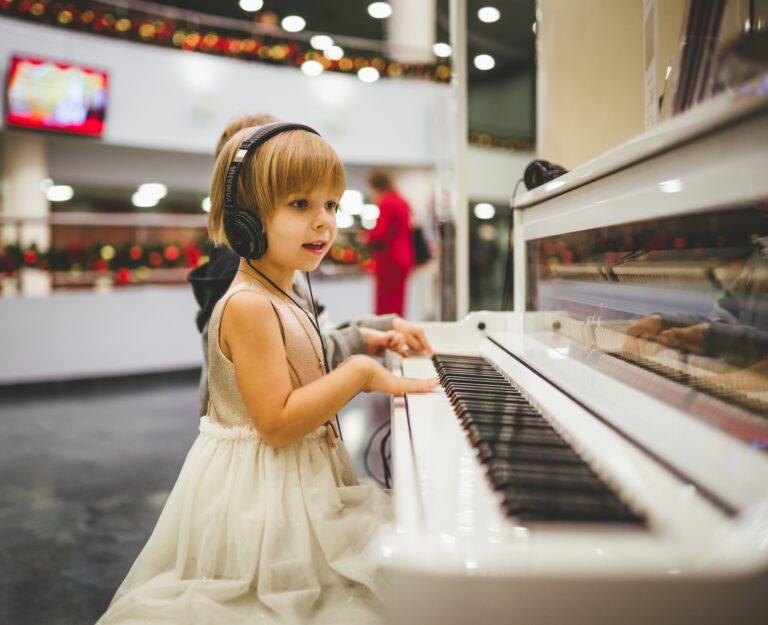 Introduzione
Obiettivi
Competenze affrontate e risultati di apprendimento
Conoscenze teoriche
Tecniche
Casi studio e attività
Suggerimenti e consigli
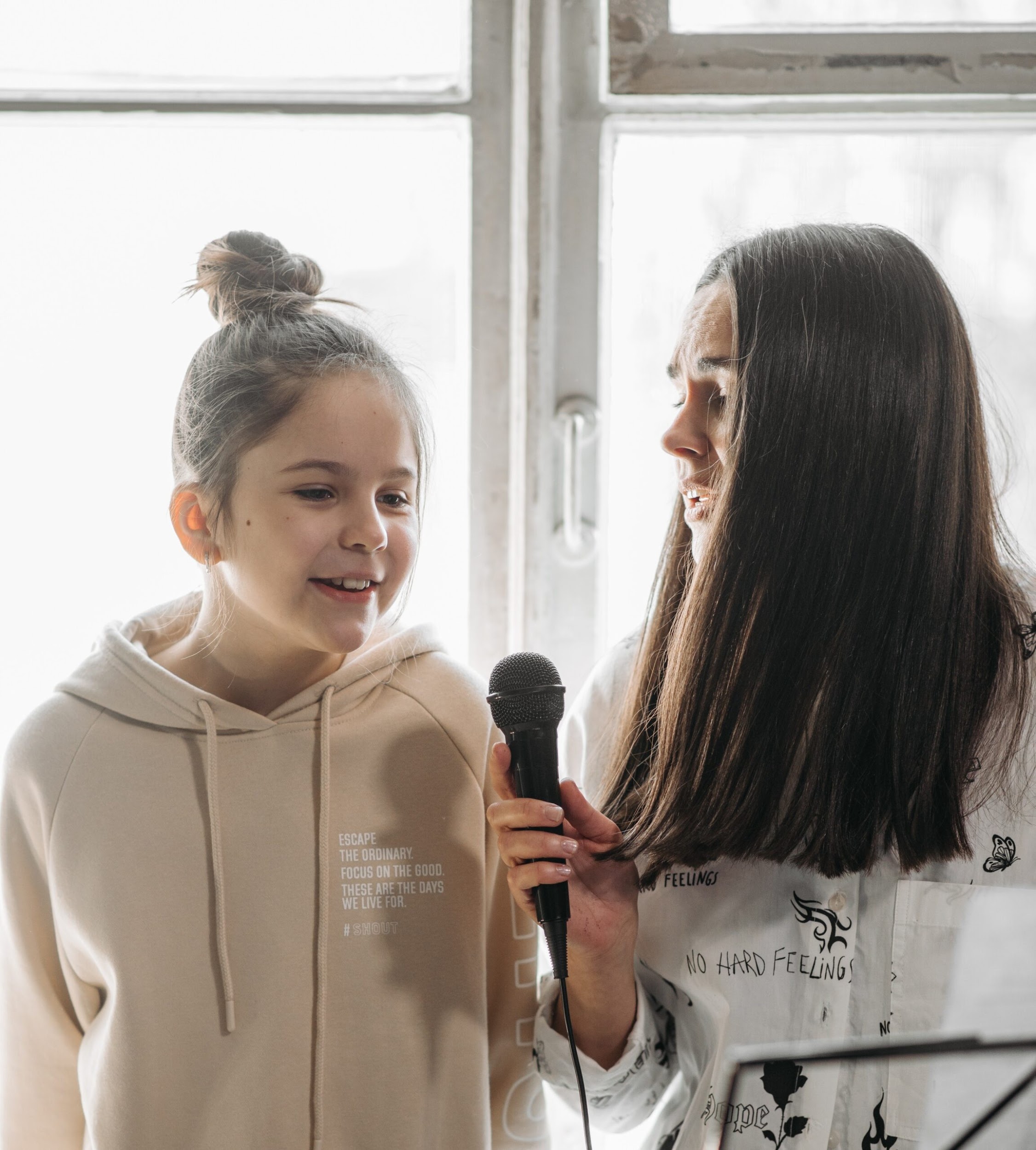 Introduzione
In un contesto in cui gli schermi sono ovunque, una delle soluzioni è fare qualcosa di diverso. Ma cosa e come?

     Ricochet Sonore è un'associazione nata alla fine del 2014, dedicata alla promozione della musica come mezzo per favorire le connessioni sociali, gli incontri e la crescita individuale. Con un'attenzione particolare alla prossimità e al coinvolgimento, l'associazione opera all'interno del dipartimento e delle aree metropolitane, rivolgendosi in particolare ai quartieri svantaggiati. 
    Riconoscendo che la musica non è solo fine a se stessa, ma anche un potente strumento per la costruzione della comunità, Ricochet Sonore collabora con diverse entità sociali e culturali come centri comunitari, autorità locali, fornitori di alloggi sociali, ospedali, biblioteche e case di cura.
    Le attività dell'associazione abbracciano molteplici ambiti, tra cui animazioni musicali interattive ed educative, organizzazione di concerti in spazi pubblici, case private e istituzioni, nonché un dipartimento di creazione sonora che produce podcast e fornisce formazione tecnica e interpersonale. Ricochet Sonore si impegna attivamente con persone che non hanno facile accesso alle esperienze culturali, con l'obiettivo di colmare il divario e rendere la musica parte integrante della loro vita.
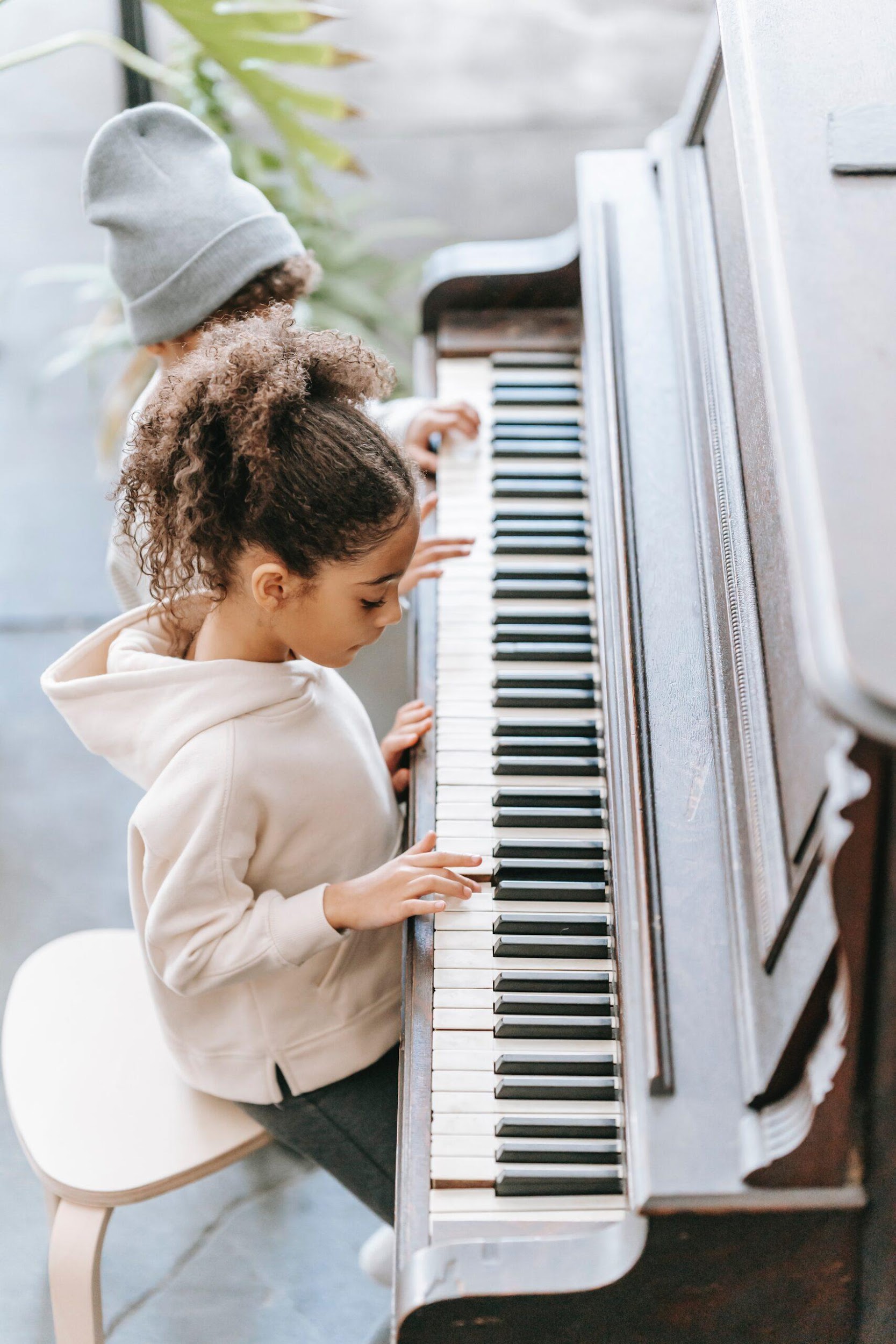 Obiettivi
Il modulo presenta il concetto di consapevolezza culturale attraverso la musica. L'obiettivo generale è quello di fornire alcune metodologie su come valorizzare la musica e i legami sociali tra le famiglie, in modo che queste siano attive invece di utilizzare solo gli schermi.
● Promuovere la consapevolezza culturale e la coesione sociale attraverso la musica.

● Incoraggiare le famiglie e i bambini a partecipare attivamente alle attività musicali,  in particolare quelli che di solito non cercano esperienze culturali.

● Offrire opportunità educative e ricreative a bambini e adulti per conoscere diversi stili musicali, strumenti e ritmi.

● Creare esperienze memorabili che le famiglie possono portare con sé oltre il progetto, favorendo un impegno continuo con la musica e l'esplorazione culturale.
Competenze trattate
01
Conoscenza della musica
02
Consapevolezza culturale
03
Creatività
04
Lavoro di squadra e relazioni interpersonali
05
Attenzione e concentrazione
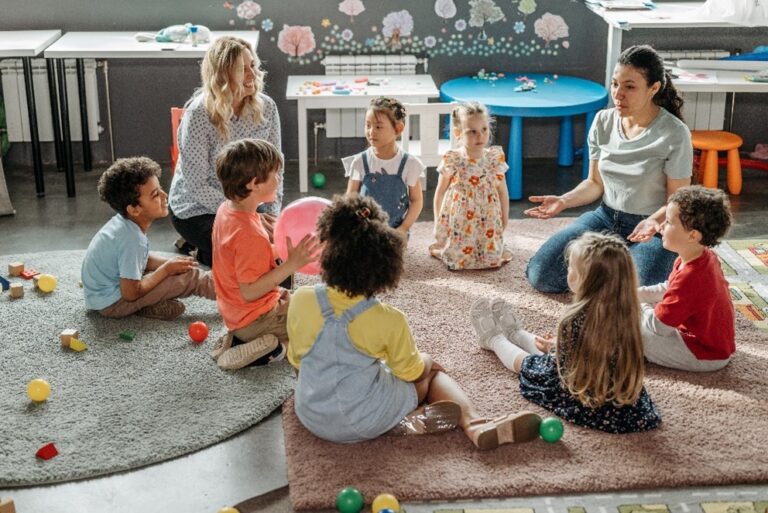 Quali sono i risultati dell'apprendimento?
● Aumento della consapevolezza culturale e dell'apprezzamento per la musica tra i partecipanti.

● Miglioramento dei legami sociali e del senso di comunità attraverso esperienze musicali condivise.

● Miglioramento delle conoscenze musicali, compresa la comprensione di diversi stili musicali, strumenti e ritmi.

● Rafforzamento delle relazioni genitori-figli attraverso la partecipazione congiunta e la fruizione condivisa della musica.
Conoscenze teoriche
La consapevolezza culturale attraverso la musica si basa sull'idea che la musica sia un linguaggio universale, che unisce le persone nonostante le barriere culturali. E’ sicuramente espressione dell’identità culturale di un gruppo perché riflette le tradizioni, le credenze, i valori di quella società, ma proprio per questo permette ad altri gruppi di connettersi più profondamente con le loro radici e favorire l’integrazione.

Riconosce il potere della musica di mettere in contatto, di colmare i divari culturali e di favorire la comprensione tra gli individui.

L'incontro con la musica di culture diverse amplia le prospettive, promuove l'apprezzamento per la diversità e sviluppa l'empatia. Molte forme musicali derivano da un miscuglio di influenze culturali creando così nuovi generi e stili. Questo processo contribuisce a promuovere la comprensione e l’accettazione delle differenze culturali.

La musica stimola le funzioni cognitive, aumenta l’equilibrio interiore e favorisce la creatività. La musica supera le barriere linguistiche, permettendo alle persone di comunicare e connettersi emotivamente anche senza conoscere la lingua di un brano. Le emozioni trasmesse attraverso la musica sono universali e possono essere comprese da persone di culture differenti.

La partecipazione attiva alle attività musicali consente l'espressione di sé, aumenta la fiducia in se stessi e alimenta il senso di identità. La musica è un veicolo straordinario per esprimere sentimenti, emozioni e pensieri senza necessariamente ricorrere alle parole. Attraverso la creazione musicale ogni persona può trovare un modo unico per esprimere sé stessa. Partecipare attivamente alla musica richiede dedizione e impegno. Superare le sfide, migliorare le proprie abilità e mostrare le proprie capacità musicali davanti ad altri può incrementare notevolmente la fiducia in sé stessi.

La musica può rafforzare i legami sociali e favorire il senso di appartenenza, soprattutto se vissuta collettivamente. Ti permette di diventare parte integrante di gruppi musicali o collaborare creando legami sociali solidi. La collaborazione sia in gruppi informali che in gruppi più strutturati, aiuta a creare un senso di appartenenza e di comunità.
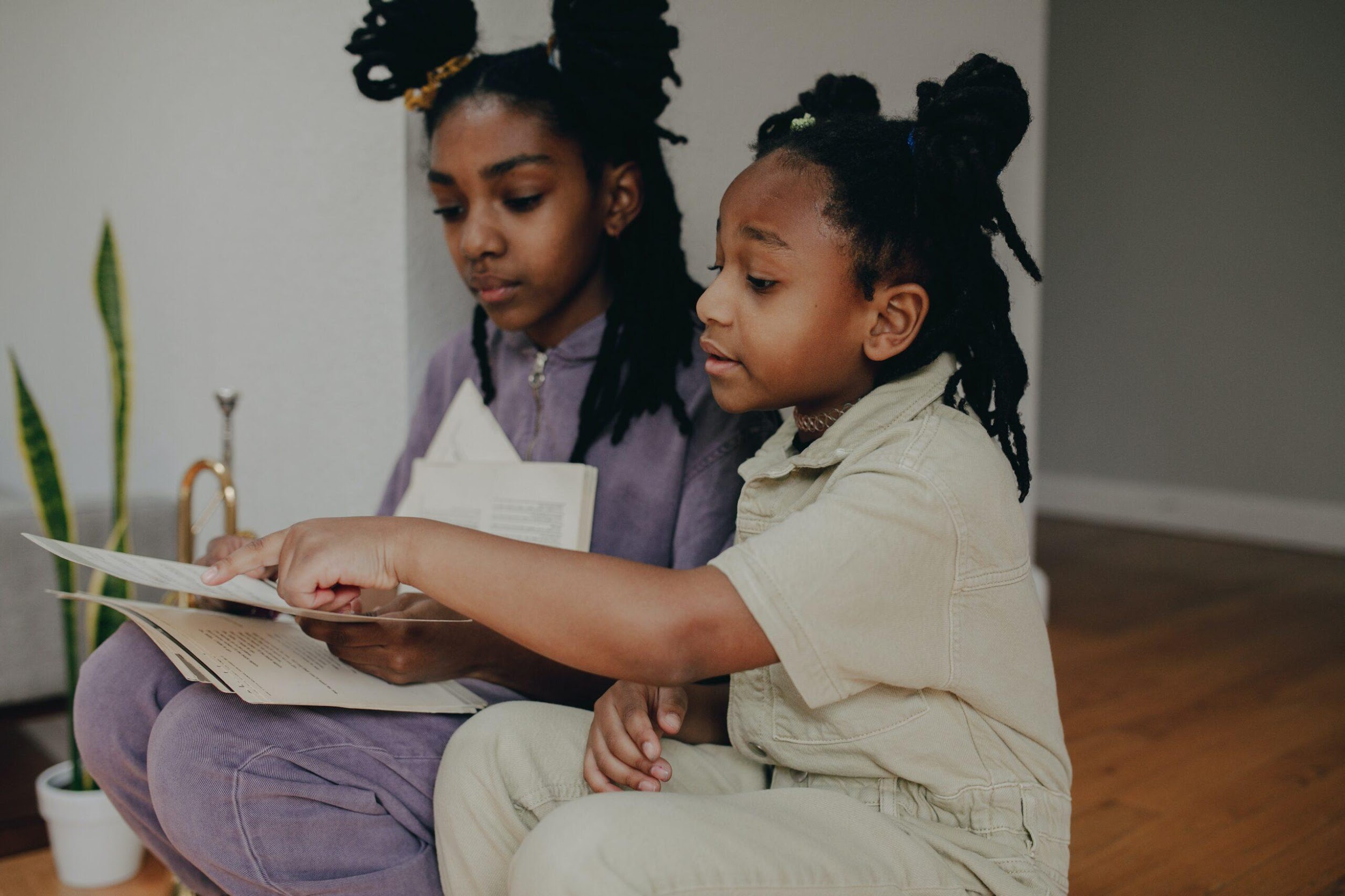 Tecniche di Ricochet Sonore
Laboratori musicali interattivi: Ricochet Sonore organizza laboratori musicali interattivi in spazi pubblici e ai piedi di edifici residenziali, offrendo l'ingresso gratuito alle famiglie. Questi laboratori offrono ai partecipanti l'opportunità di esplorare la creazione musicale utilizzando vari strumenti come computer, tablet e software per la produzione musicale. Fornendo strumenti accessibili e coinvolgenti, come il software Joué Play sviluppato a Bordeaux, Ricochet Sonore permette ai partecipanti di sperimentare il beatmaking e altre forme di creazione sonora e di avere un nuovo approccio agli strumenti digitali che aiuta a combattere la sovraesposizione allo schermo.
     Viaggi musicali genitori-bambini: Nell'ambito del programma Explora'Son, Ricochet Sonore offre viaggi musicali genitori-bambini che incorporano elementi di narrazione, paesaggi sonori coinvolgenti e immagini visive. Le famiglie partecipano a sessioni in cui imparano a conoscere diverse culture e tradizioni musicali, impegnandosi in attività come l'ascolto, la spiegazione, il canto e la danza.
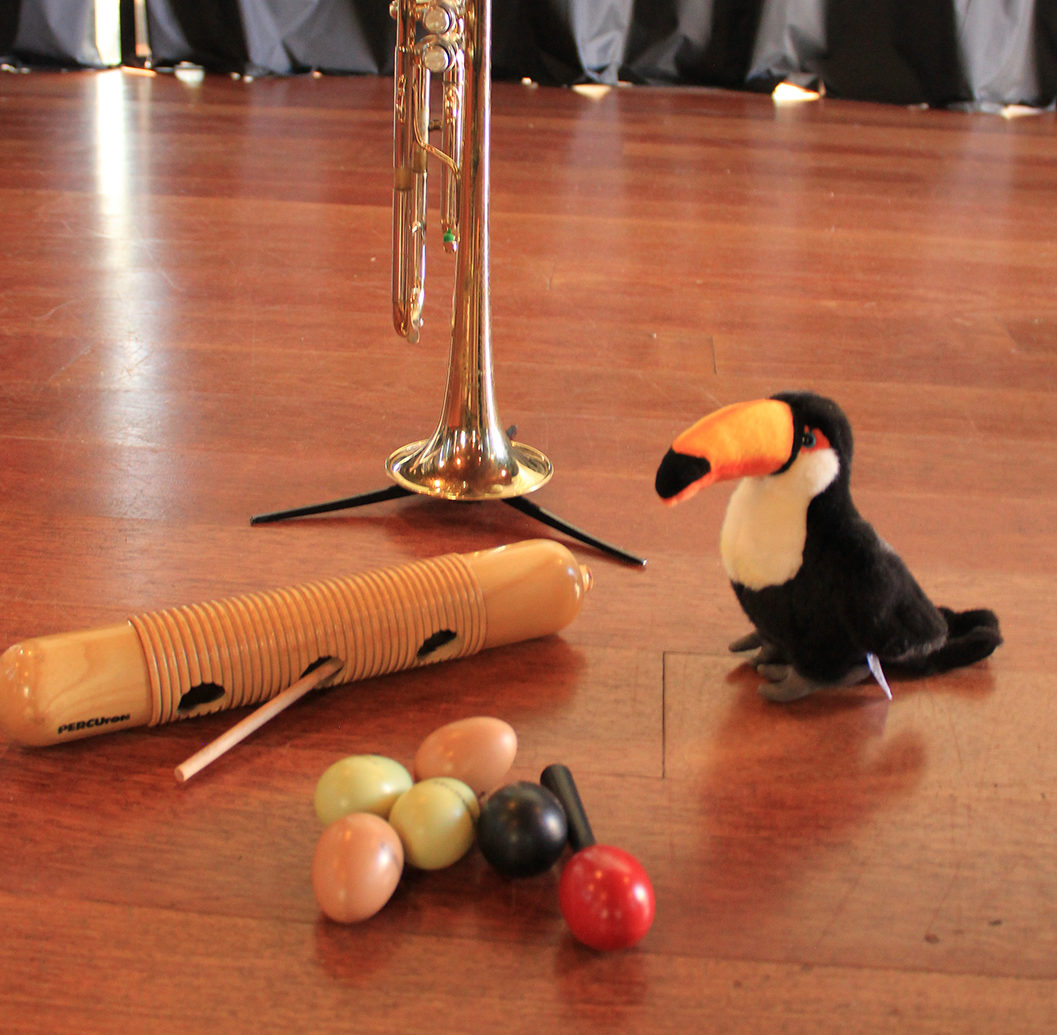 Caso di studio Explora'son
Scoprite il mondo e le sue culture! Seguite le avventure della mascotte Toco attraverso la musica e le canzoni, dall'ascolto degli strumenti all'apprendimento di filastrocche e ritornelli.

Explora'son di Ricocher Sonore offre esplorazioni sonore attraverso l'ascolto guidato di musica, permettendo agli individui di scoprire diversi stili musicali, artisti e paesi attraverso la loro musica. Inoltre, facilita gli incontri con gli artisti che presentano il loro universo musicale. Alla fine di ogni sessione viene consegnato ai bambini un libretto di attività chiamato "diario di viaggio".
Perché è il miglior caso studio?
Perché promuove l'impegno attivo, la consapevolezza culturale e la condivisione delle conoscenze attraverso l'ascolto guidato della musica. Incoraggia le famiglie a partecipare insieme, riducendo il tempo trascorso sullo schermo e favorendo i legami significativi. Esplorando la musica di varie culture e stili, i partecipanti sviluppano una prospettiva più ampia e apprezzano la diversità. 
Perché stimola le capacità cognitive e la creatività, instillando un approccio curioso all'apprendimento, i bambini possono ripetere i ritmi e le canzoni che hanno imparato a casa.
Offre un'alternativa equilibrata e intellettualmente stimolante alla dipendenza da schermo, promuovendo l'interazione sociale e le esperienze di apprendimento permanente al di fuori del mondo digitale.
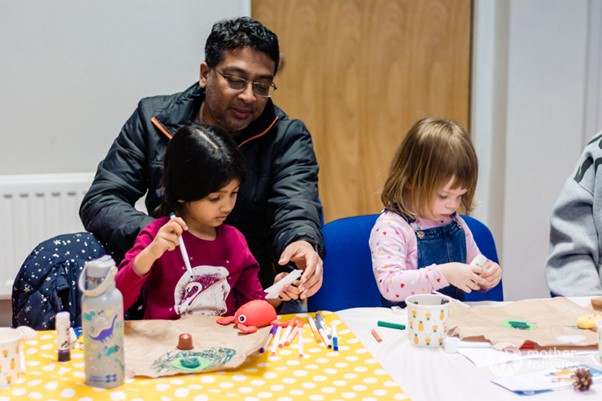 Attività: Jam Session e racconto musicale
Gruppo target: Bambini dai 2 anni in su con i genitori

a)  Jam session musicale in famiglia: Incoraggiate le famiglie a riunirsi e a creare le loro jam session musicali. Fornite loro strumenti semplici come shaker, tamburi o anche strumenti fatti in casa. Incoraggiate ogni membro della famiglia a contribuire al ritmo e alla melodia, favorendo la collaborazione e la creatività.
b)  Racconto musicale: Invitate le famiglie a creare le proprie storie musicali. Fornite loro un tema o uno spunto specifico per la storia e chiedete loro di comporre un breve brano musicale che rappresenti la narrazione. Questa attività promuove l'immaginazione, la comunicazione e la capacità di composizione musicale.
Attività pratica: Laboratorio Batucada
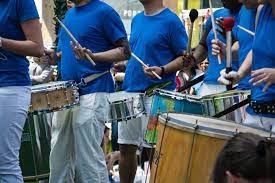 L'obiettivo di questi laboratori è liberare il senso del ritmo dei bambini, attraverso la pratica di semplici strumenti a percussione tradizionali. Questi laboratori mettono i bambini in contatto con la cultura orale, mostrando loro altri modi di imparare le cose e altri modi di guardare alla musica.
Passo 1: fornire il contesto
Che cos'è la Batucada?
La batucada è uno stile musicale e di danza percussivo brasiliano che affonda le sue radici nei ritmi africani, noto per il suo suono energico e ritmico.
Momento clou del Carnevale: svolge un ruolo di primo piano nelle celebrazioni del Carnevale brasiliano, dove grandi ensemble di batucada sfilano per le strade, creando un'atmosfera di festa.
Strumenti: La batucada si basa molto su strumenti a percussione come tamburi surdo, tamborim, cuícas e campane agogô per creare i suoi ritmi caratteristici.
Elemento di danza: Oltre alla musica, la batucada incorpora movimenti di danza sincronizzati eseguiti da ballerini, che ne esaltano la presentazione vivace e dinamica.
Significato culturale: La Batucada è un'espressione culturale dell'identità brasiliana, che riflette la diversità del patrimonio del Paese e riunisce le comunità in festa.
Laboratorio BATUCADA
Passo 2: approfondire
Fornite esempi di strumenti e mostrateli 

Surdo: Grande grancassa che fornisce il ritmo di base.
Caixa: Rullante con un contrappunto ritmico nitido.
Repinique: tamburo cilindrico ad alta frequenza che suona ritmi complessi e sincopati.
Tamborim: Piccolo tamburo portatile che produce un suono brillante e acuto.
Agogô: Set di campane di ferro su un manico per accentuare il ritmo.
Cuíca: Tamburo a frizione con un suono caratteristico.
Reco-reco: tubo dentellato raschiato per creare un suono sferragliante.
Pandeiro: Tamburello con tintinnii, usato per il ritmo e la struttura.
Shakers: Vari shaker e fischietti da samba per aggiungere ritmo.
Cavaco: piccolo strumento a corde, simile a un ukulele.
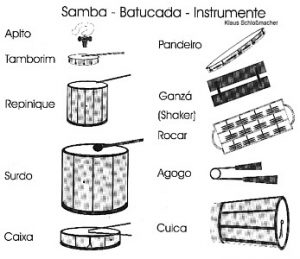 Laboratorio BATUCADA
Guardate questo video su come realizzare le vostre Maracas
Fase 3: Attività complementari

Oltre a imparare e suonare la musica :

Organizzare un pic-nic a tema brasiliano

Cucinare insieme e imparare ricette brasiliane

Invitare un noto musicista brasiliano

Invitare un ballerino brasiliano, ad esempio di Capoeira.

Realizzare la stessa attività con il paese di uno dei partecipanti.

Far creare loro uno strumento semplice: ad esempio le maracas.
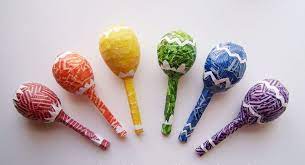 Attività pratica: Laboratorio Batucada
Guardate questo video, una sintesi di un workshop di Batucada:
https://www.youtube.com/watch?v=OUCp9N6wD_k


Suggerimenti per un buon workshop :
Almeno 2 ore per ogni sessione, una volta alla settimana.
Pubblico perfetto: 6-12 anni
2 mesi e mezzo di prove per fare progressi
Fare un concerto o una performance finale
Comporre gruppi da 7 a 10 bambini al massimo
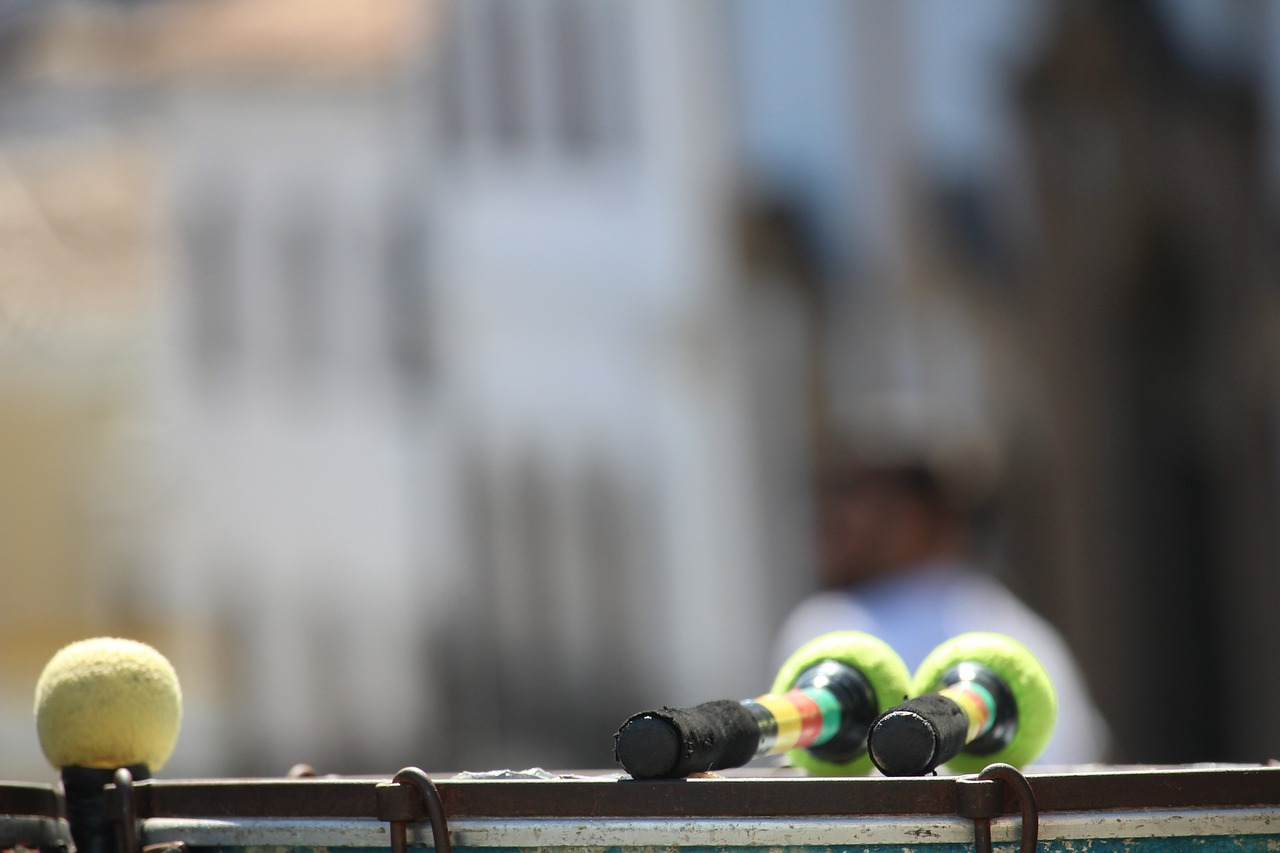 Suggerimenti e consigli
01
Creare un ambiente accogliente e inclusivo
02
Incorporare diversi generi musicali ed elementi culturali
03
Incoraggiare la partecipazione attiva e la collaborazione tra i membri della famiglia
04
Adattare le attività all'età e al livello di abilità dei partecipanti
05
Fornire opportunità di riflessione e discussione
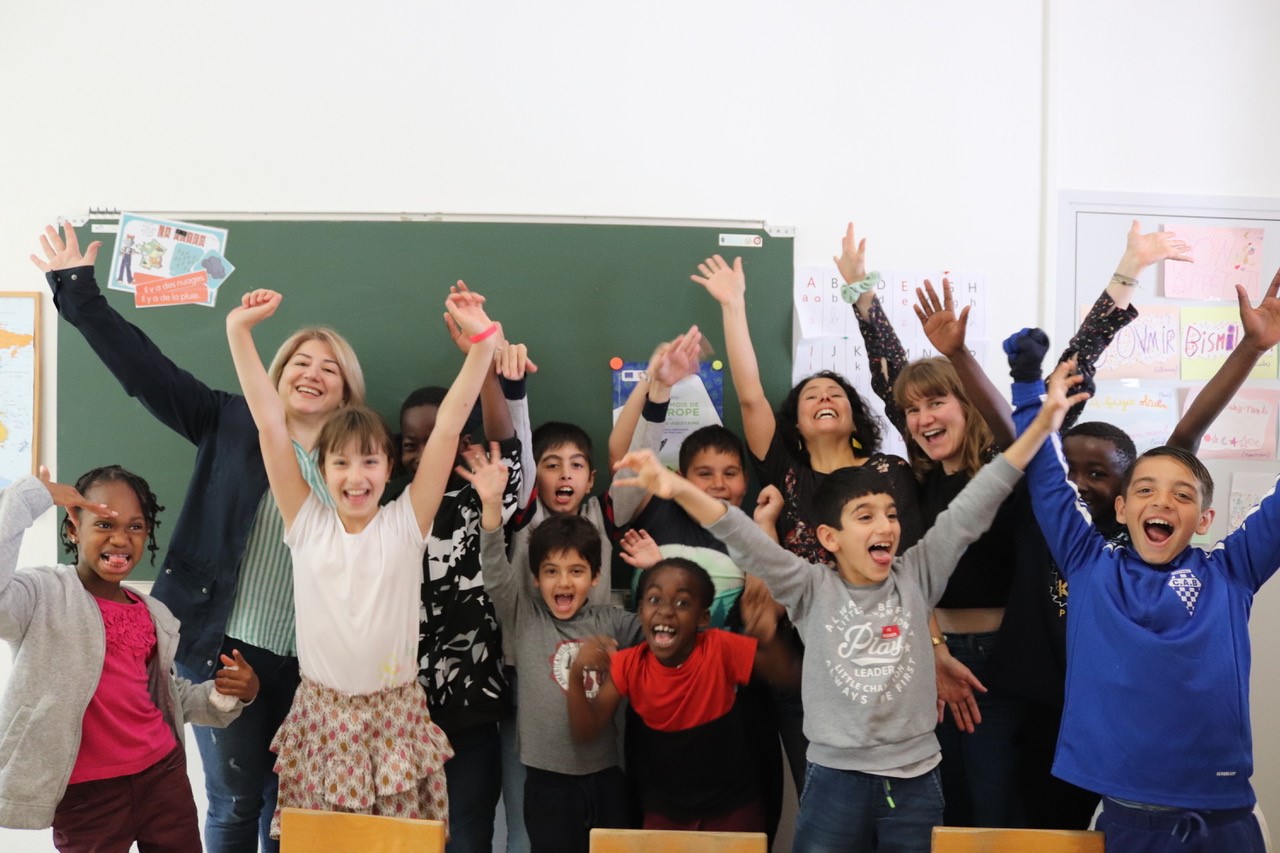 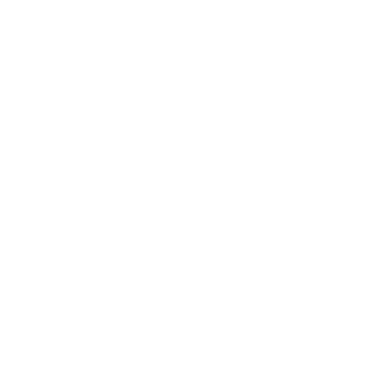 Fine del modulo
Vi ringraziamo per aver letto questo modulo e speriamo vi sia piaciuto e che abbiate appreso alcune informazioni utili. Questo modulo fa parte del corso di formazione Surviving Digital; gli altri moduli sono disponibili sul nostro sito web. Tenetevi aggiornati sul progetto seguendoci sui nostri canali social!
www.survivingdigital.eu